Пыть – Ях – город добрых людей!
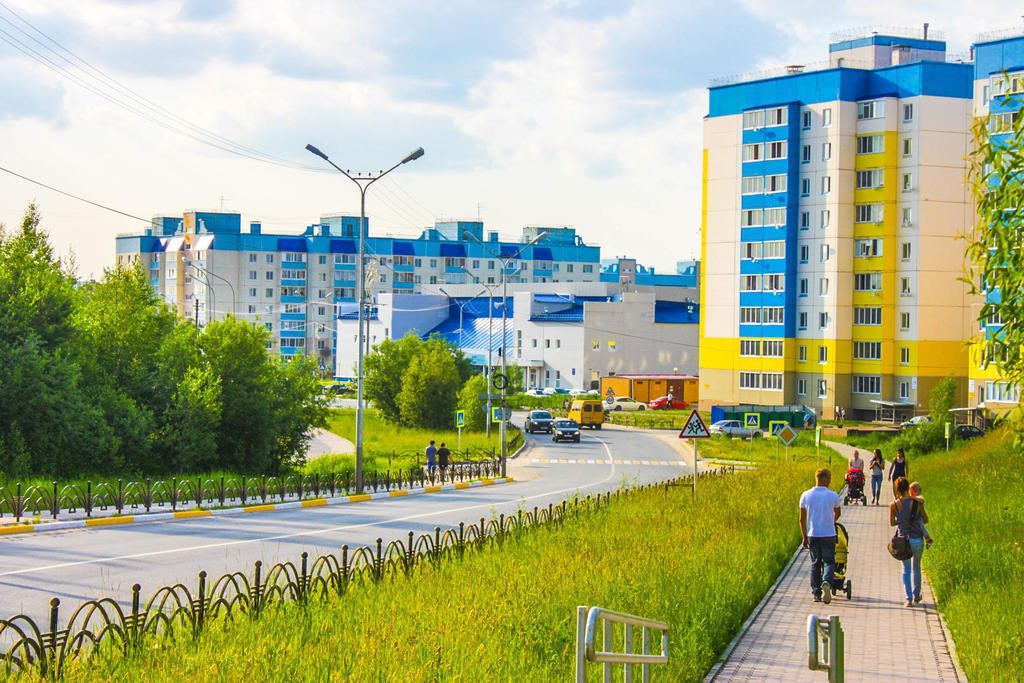 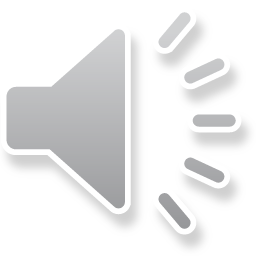 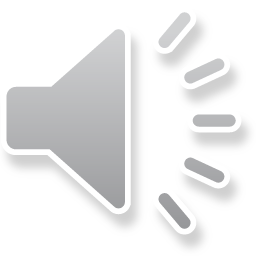 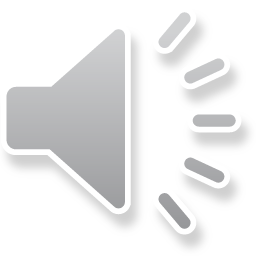 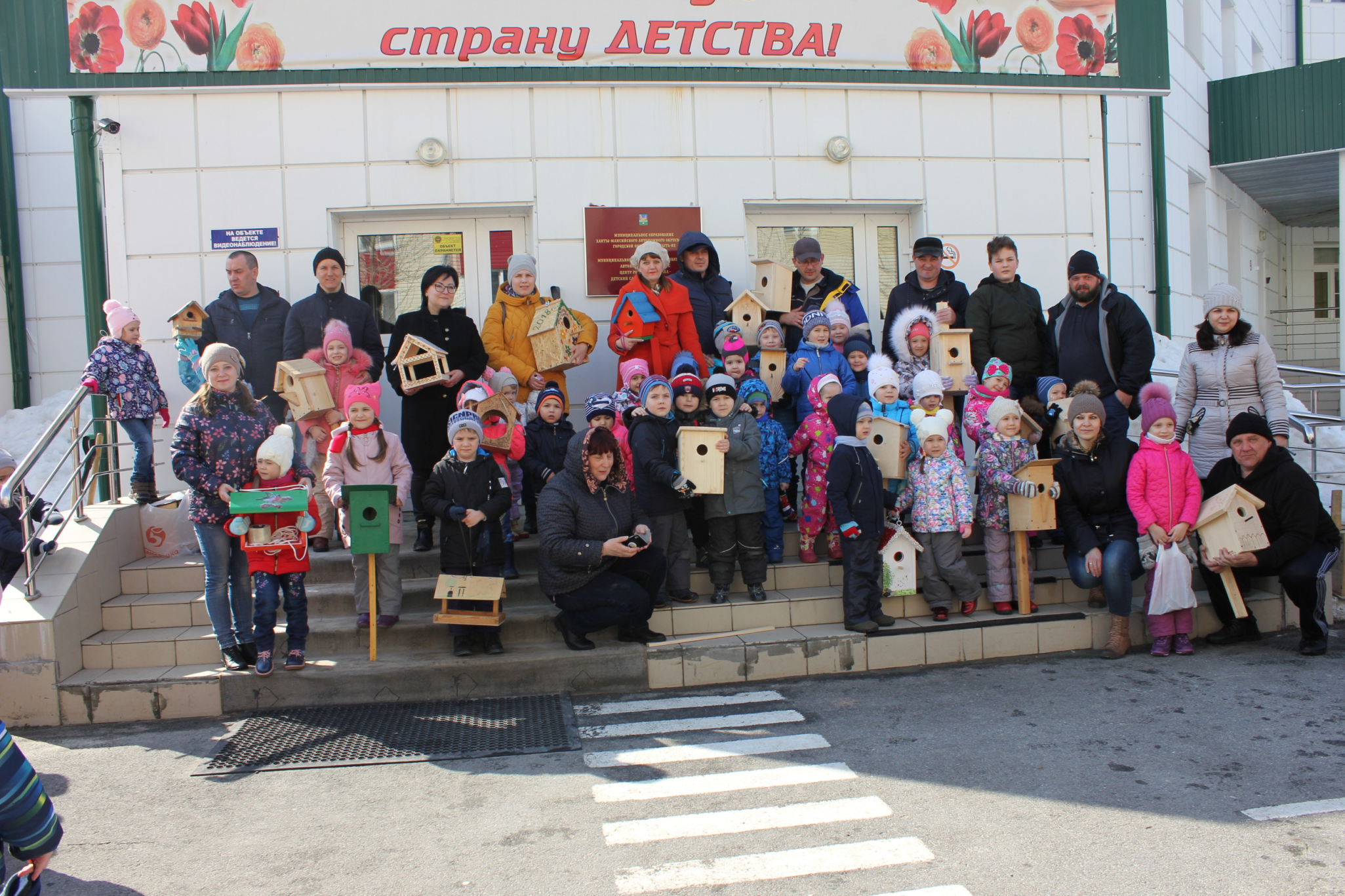 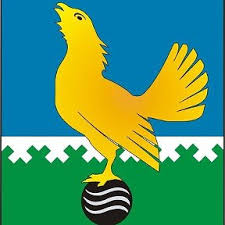 На карте есть таёжный град Сибири,Живут в нём люди ратного труда,Пыть - Ях  могучий - гордость всей России,Лесной глухарь, на гербе города
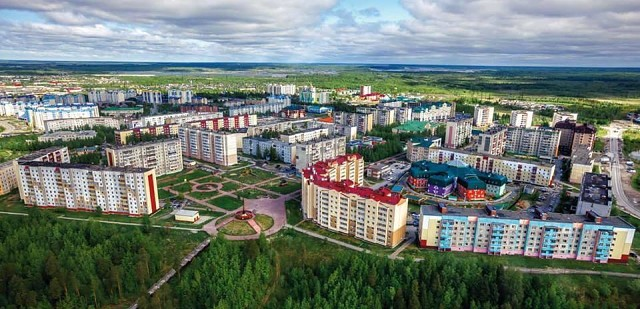 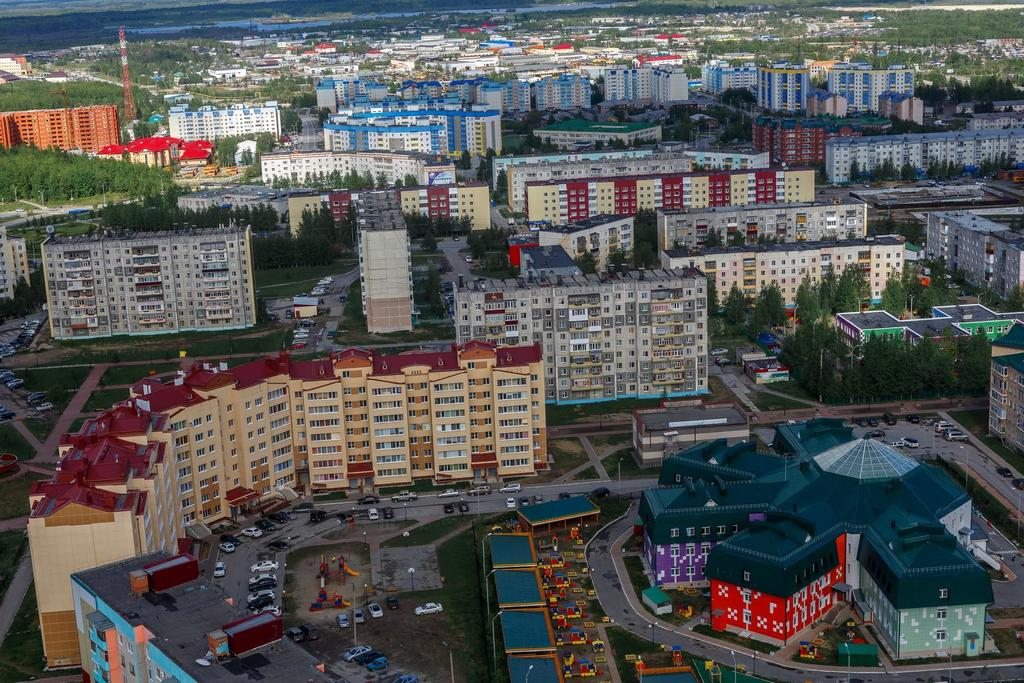 Здесь новостройки, лес, озёра сини…
Бурлит из скважин газовый поток,Течёт рекою нефть Ханты - Мансии,
Идёт на Запад, Север, Юг, Восток…
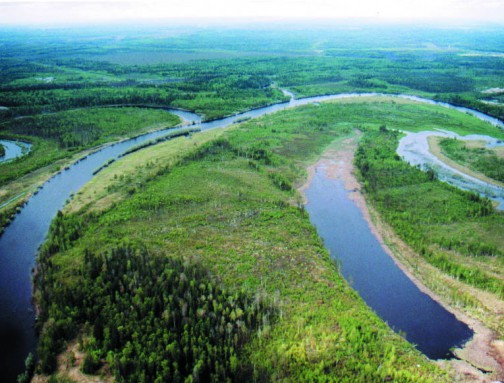 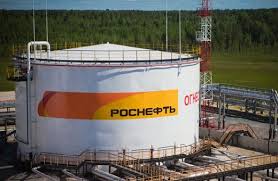 Ханты – Мансийский автономный округ,Пыть – Ях – любимый город наш родной,
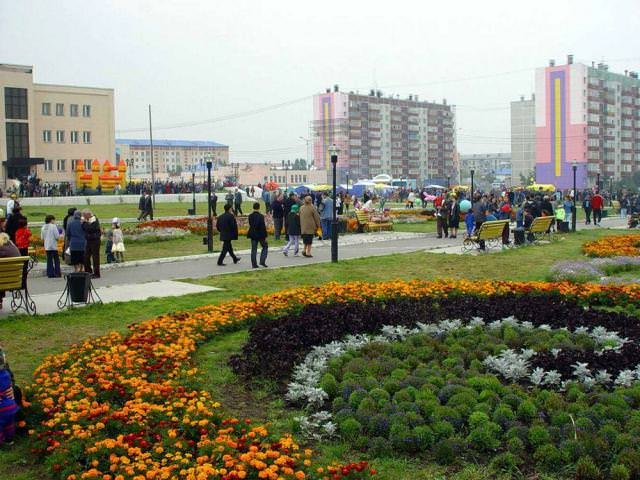 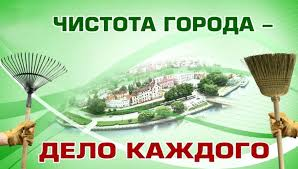 Мы хотим видеть город чистым!
Поэтому активно участвуем в субботниках и экологических акциях
Акция « Чистый берег»
Чтоб город был краше, мы садим деревья!
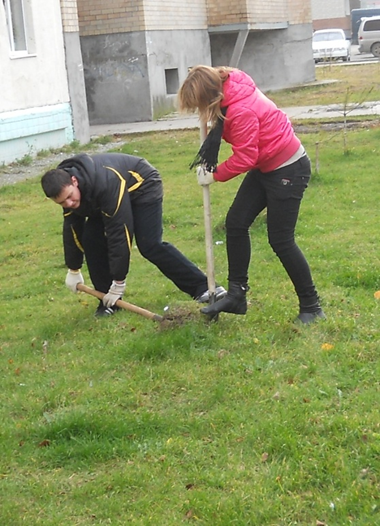 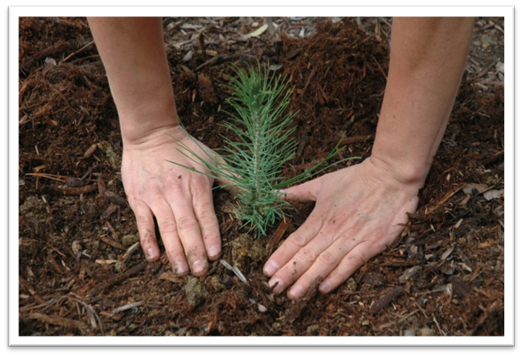 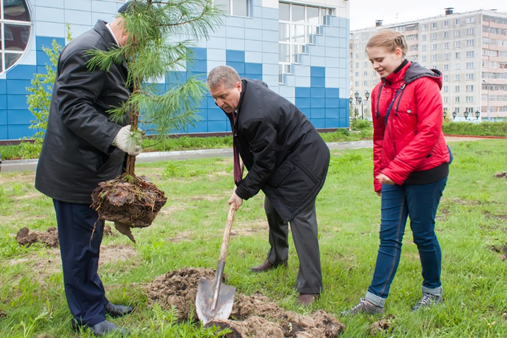 Чтоб город был чище, мы привлекаем друзей!
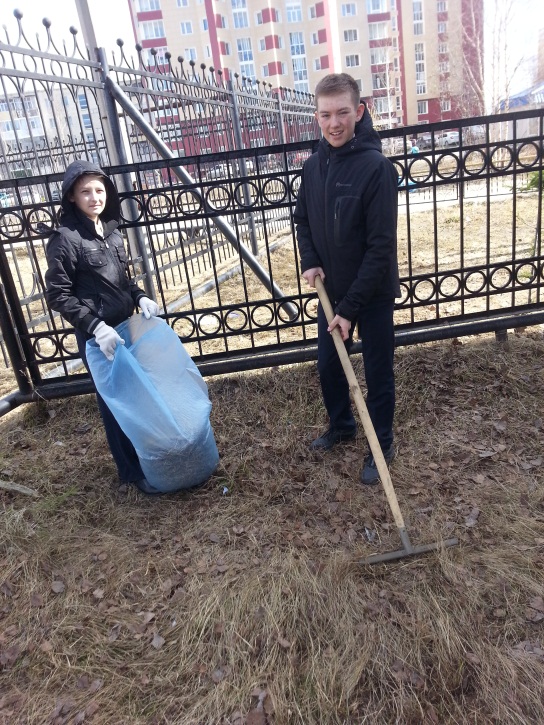 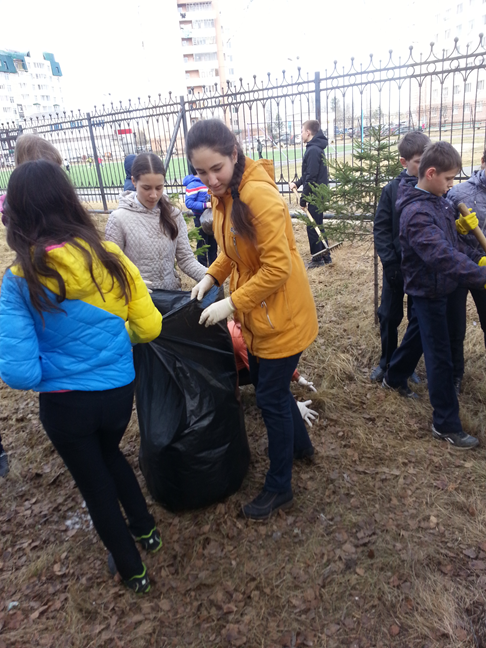 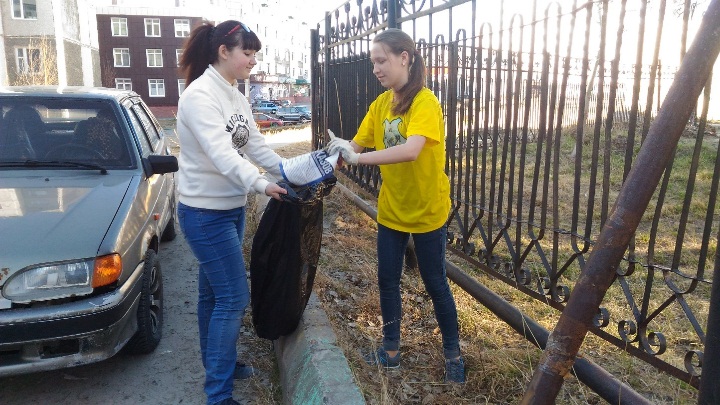 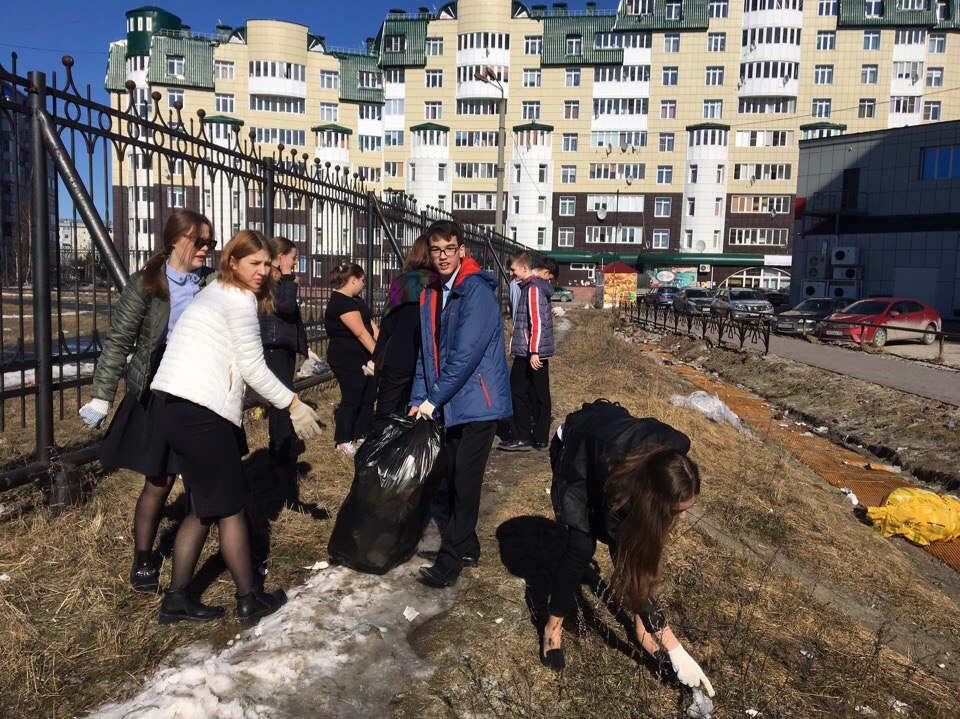 Акция «Чистый двор»
Мы любим свой город!И учим заботиться о нем младших детей
Акция совместно с администрацией города «Зеленый автобус»
Цель - осуществление просветительской деятельности в области экологии. Привлечь внимание различных категорий граждан к проблемам охраны окружающей среды через детское творчество
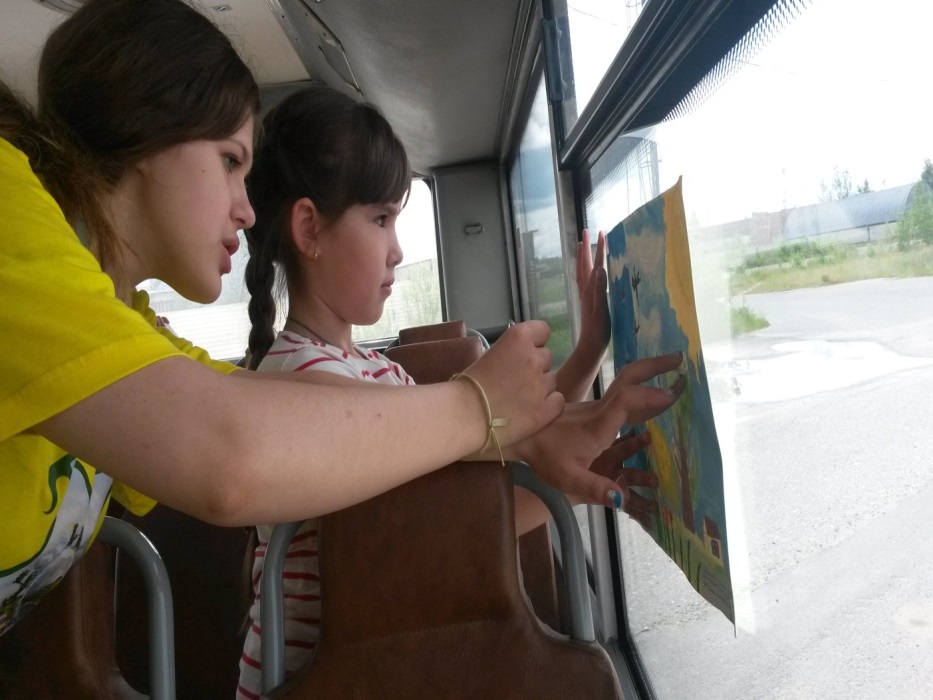 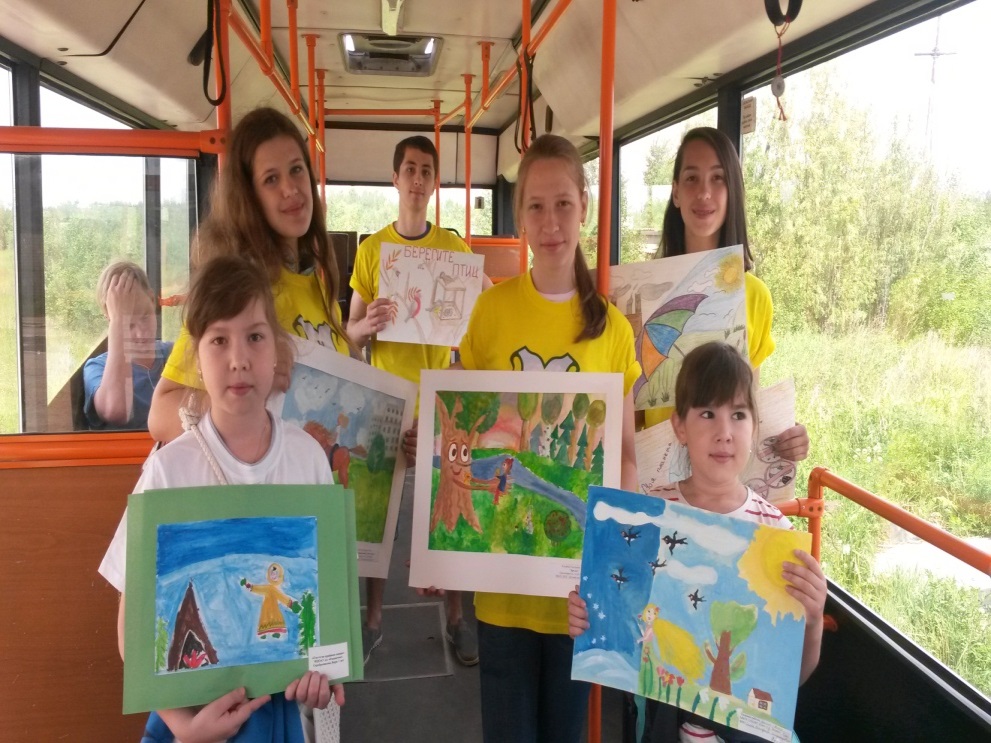 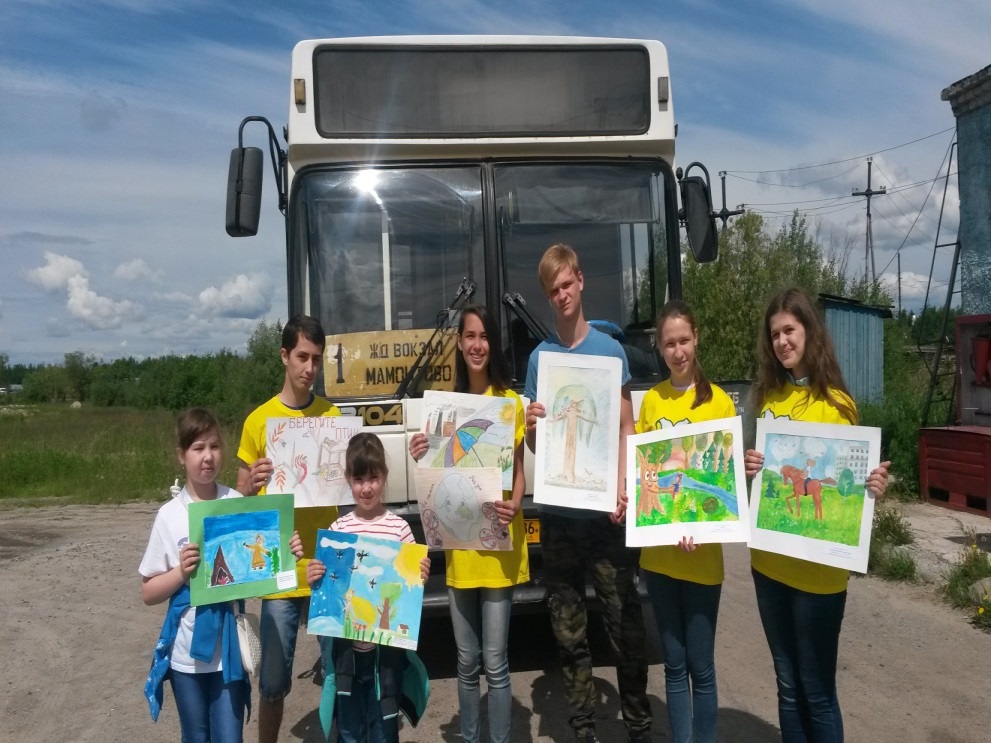 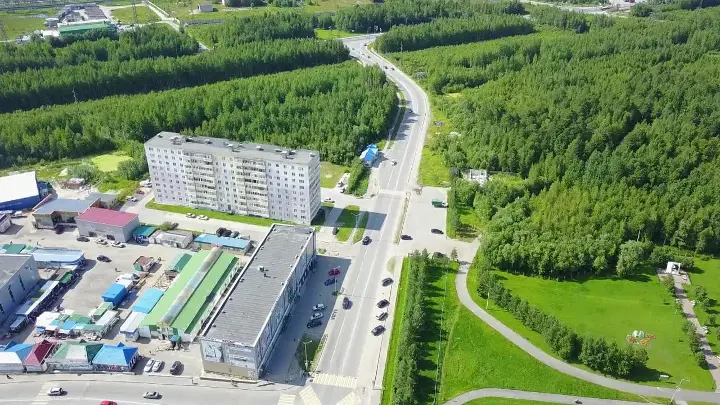 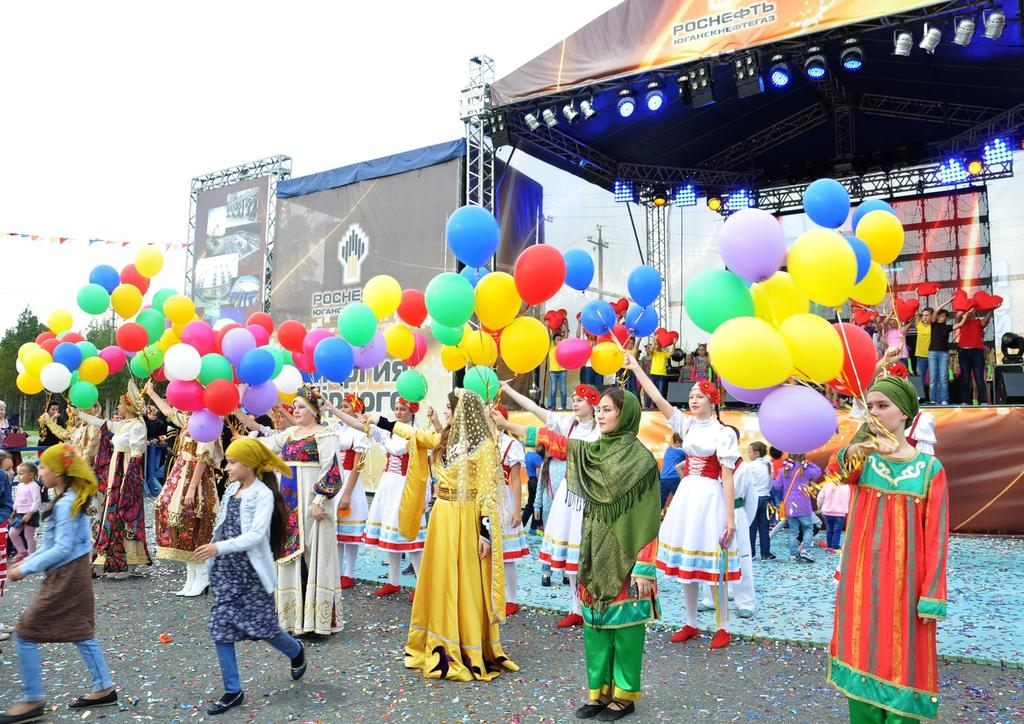 Сохраним красоту нашего города для будущих поколений!